World Intellektual Property Organisation (WIPO)
State Departament of Intellektual Properti (SDIP)

Inter-regional Workshop on Ekonomic Aspekts of Intellektual Property (IP)
22 and  23 February, 2011
Lviv, Ukraine

Вызовы для управления интеллектуальной собственностью и ее экономические последствия   в Украине


ЦИБУЛЕВ Павел Николаевич,доктор технических наук,
 профессор 
 Государственного института 
інтелектуальной
собственности
Tel. (+38044)494 06 71
E-mail:  tpm@iipl.ukrpatent.org 
URL: www.iipl.ukrpatent.org 



U
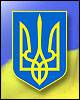 1
Капитализация/балансовая  стоимость для 500 наибольших компаний США (перечень S&P 500)
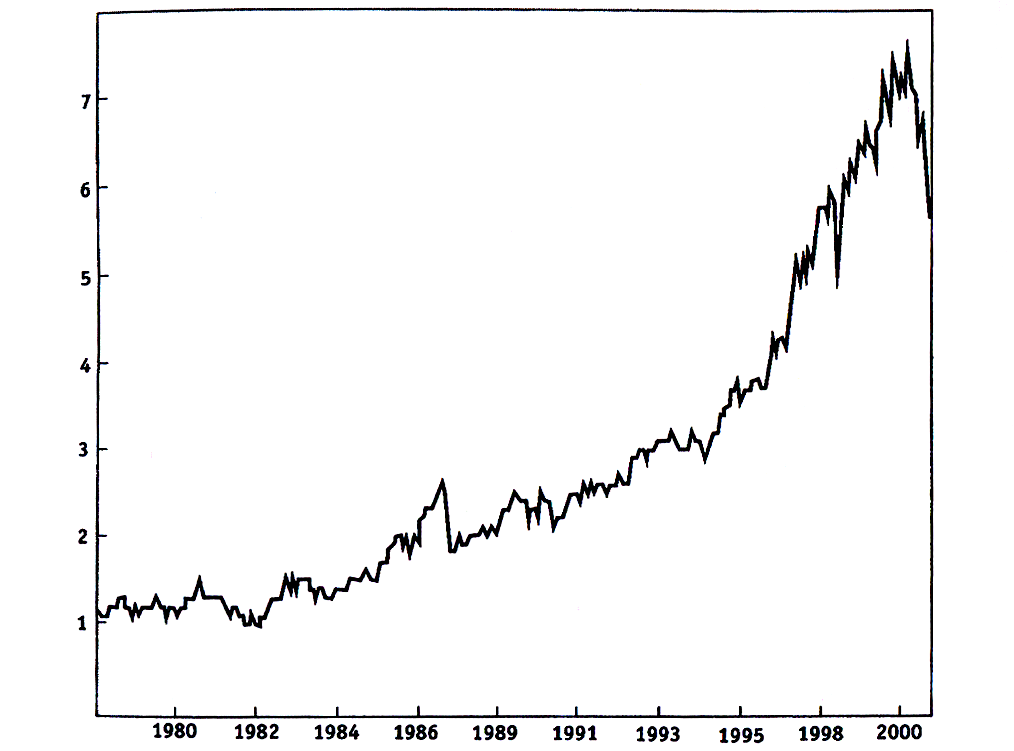 Капіталізація/балансова вартість
роки
2
Джерело: Compustat, Standard, and Poor, McGraw Hill
Управление интеллектуальной собственностью
это действия, направленные на получение дополнительной прибыли или иной пользы от использования интеллектуальной собственности
3
Проблема
21524 д.н. и к.н.
65000 патентов


5.9% инновационной
    продукции
82 з 132 место по
    конкурентоспособности
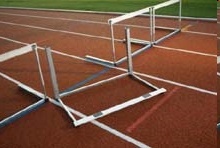 4
Рейтинг барьеров на пути коммерциализации интеллектуальной собственности
Недостаточная компетентность субъектов инновационной деятельности –                         3,68
Недостаточное финансирование инновационной деятельности -                                                 3,67
Несовершенная нормативно-правовая база инновационной деятельности –                        3,52
Отсутствие эффективной инновационной инфраструктуры –                                            3,39
Неэффективный инновационный менеджмент – 3,31
5
Недостаточная компетентность субъектов инновационной деятельности
Инерция советского прошлого
Дефицит обучающих программ по инновационному менежменту
Непонимание определяющей роли 
   интеллектуальной собственности в экономике
©
6
Недостаточное финансирование инновационной деятельности
Всего 0,3 – 04% ВВП выделяет государство на науку
Прикладные исследования финансируются меньше, чем фундаментальные
Малый объем иностранных инвестиций
7
Несовершенная нормативно-правовая база инновационной деятельности
Законы исходят из принципа презумпции виновности инноватора
Излишне сложная процедура утверждения и финансирования инновационных проектов
Законы практически не предусматривают льгот для инноваторов
8
Отсутствие эффективной инновационной инфраструктуры
Из 16 технопарков работают только три
Пока создан только один научный парк
Университеты и академические институты только приступили к созданию инновационных подразделений
9
Неэффективный инновационный менеджмент
Отсутствует эффективная государственная программа инновационного развития
Управление инновационной деятельностью осуществляется несколькими государственными органами одновременно
Существует дефицит профессионалов по
   интеллектуальной собственности и трансферу технологий
10
Рейтинг факторов внешней среды, влияющих на производство инновационной продукции
Политический фактор –   0,536
Экономический фактор – 0,214
Социальный фактор –     0,145
Юридический фактор –   0,105
11
Принципы управления интеллектуальной собственностью
Принцип первый 
Осознайте роль интеллектуальной собственности

Принцип второй
Придерживайтесь баланса
интересов субъектов права
интеллектуальной
Собственности.

Принцип третий
Сделайте интеллектуальную собственность частью стратегического бизнес-планирования
12
Принципы управленияинтеллектуальной собственностью
Принцип четвертый
Выявите собственные объекты интеллектуальной собственности

Принцип пятый
Соберите информацию о конкурирующей интеллектуальной собственности

Принцип шестой
Идентифицируйте нужную Вам интеллектуальную собственность

Принцип седьмой
Создайте или приобретите права на нужную Вам интеллектуальную собственность
13
Принципы управленияинтеллектуальной собственностью
Принцип восьмой
   Оцените экономическую эффективность своей интеллектуальной собственности:
узнайте о затратах на создание, получение правовой охраны и поддержание действия прав на объекты права интеллектуальной собственности;
оцените размер финансовых потоков, которые генерируются объектами права интеллектуальной собственности;
определите цену, за которую можно передать (продать) права на объекты права интеллектуальной собственности.
14
Принципы управленияинтеллектуальной собственностью
Принцип девятый
Думайте о налоге на интеллектуальную собственность

Принцип десятый 
Будьте готовы защищать права на свою интеллектуальную собственность

Принцип одиннадцатый 
Измеряйте эффективность управления интеллектуальной собственностью

Принцип двенадцатый
Создайте креативную команду
15
Способы коммерциализации интеллектуальной собственности
16
Старая (линейная) схемакоммерциализации  интеллектуальной собственности
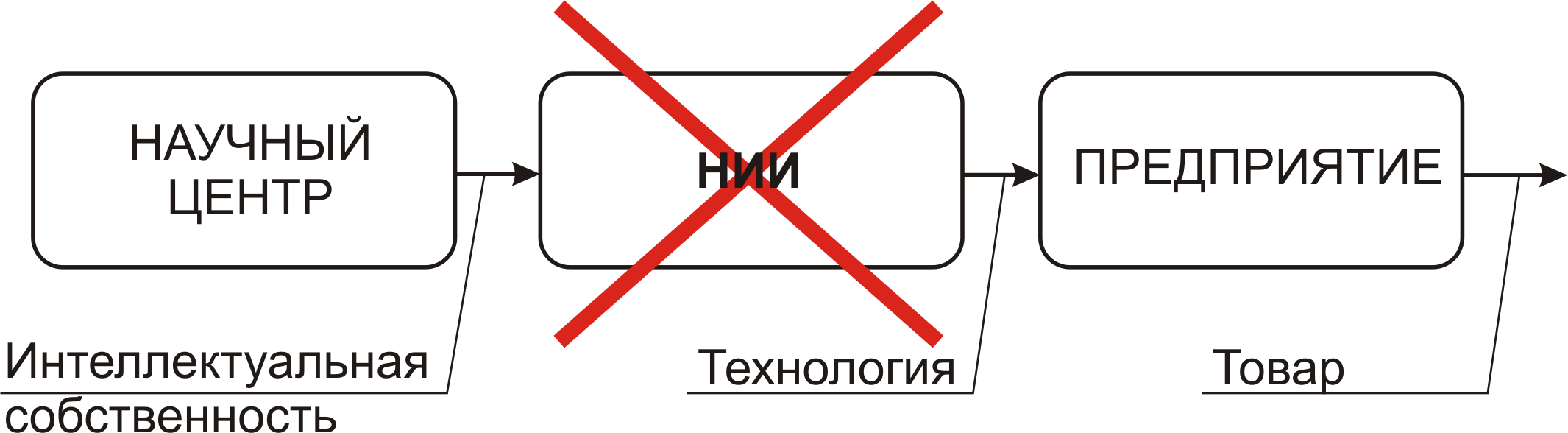 17
Стратегия коммерциализации интеллектуальной собственности академическими институтами
18
Схема коммерциализации интеллектуальной собственности путем создания Spin-off  компании
19
Создание структурных подразделений по интеллектуальной собственности
“Центральные органы исполнительной власти, Национальная и отраслевые академии наук создают структурные подразделения по вопросам трансфера технологий, инновационной деятельности  и интеллектуальной собственности в учреждениях науки, образования, охраны здоровья и других государственных учреждениях, которые находятся в сфере их управления”.

[Закон Украины “О государственном регулировании деятельности в сфере трансфера технологий”, 2006]
20
Функции структурного подразделения по управлению интеллектуальной собственностью
Руководитель подразделения – менеджер по трансферу технологий;
Менеджер  по исследованию рынка - маркетолог;
IT менеджер и веб - дизайнер ;
Менеджер по патентованию ;
Менеджер по лицензированию ;
Менеджер по розвитию международных отношений ;
“Spin-off” менеджер ;
Специалист по связям с общественностью и СМИ (создание электронной газеты и брошуры с описанием технологий) ;
Юрист ;
Ассистент руководителя. .
21
Подготовка кадров для управления интеллектуальной собственностью
Подготовка магистров по специальности “Интеллектуальная собственность”
Подготовка патентных поверенных
Подготовка профессиональных оценщиков интеллектуальной собственности
Подготовка технологических брокеров
22
Динамика заключения договоров о передаче прав ИС на объекты промышленной собственности (ОПС)
23
Инновационная продукция это:
результат выполнения инновационного проекта;
вырабатывается в Украине впервые;
является конкурентоспособной и имеет на рынке существенно более высокие технико-экономические показатели.

[Закон Украины “Об инновационной деятельности”, 2002]
24
Объем реализованной инновационной продукции
25
Экономика авторского права и смежных прав в Украине (2005 год)
Вклад индустрий, которые базируются на авторском праве и смежных правах, в валовой внутренний продукт - 2,85%;

Вклад в занятость населения - 1,91%.

[Исследования ВОИС “Экономический вклад индустрий, которые основываются на авторском праве и смежных правах, в Украине”, 2008]
26
Вывод 1
К вызовам для управления интеллектуальной собственностью в Украине следует отнести:
Недостаточную компетентность субъектов инновационной деятельности
Недостаточное финансирование инновационной деятельности
Несовершенство нормативно правовой базы инновационной деятельности
Отсутствие эффективной инновационной инфраструктуры
Неэффективный инновационный менежмент
27
Вывод 2
Экономические последствия управления интеллектуальной собственностью в Украине имеют  положительную тенденцию , однако относительный вклад интеллектуальной собственности в экономику еще мал:
реализация инновационной продукции составляет всего 6-7% от общего объема реализуемой продукции;
зарегистрированные договора на передачу прав интеллектуальной собственности  не превышают7% от количества зарегистрированных  объектов интеллектуальной собственности.
28
Вывод 3
Повышение эффективности управления интеллектуальной собственностью может быть достигнуто, с одной стороны, путем создания государством благоприятного климата для осуществления инновационной деятельности, а с другой – через поиск научными организациями и промышленными предприятиями собственных путей коммерциализации  интеллектуальной собственности, в том числе путем создания Spin-off компаний.
29
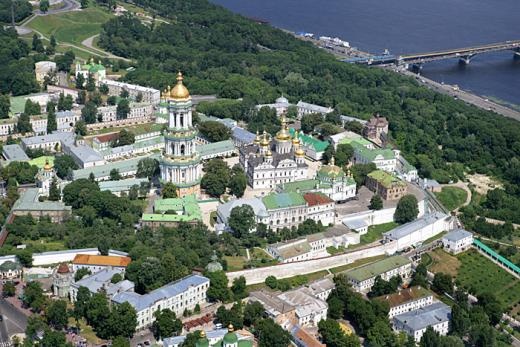 Благодарю за внимание!
о
E-mail: tpm@iipl.ukrpatent.org
© Цибульов П.М., 2008
30